LEARNING OUTCOMES
Know the key ethical principles that guide rapid qualitative assessments
Discuss common challenges in translating and applying ethical principles in practice
Understand the importance of gaining community-level approvals
Know strategies of how to successfully apply ethical principles to rapid research activities
KEY ETHICAL PRINCIPLES
Consider your current work with communities:

Which ethical principles guide your work?
KEY ETHICAL PRINCIPLES
KEY ETHICAL PRINCIPLES
KEY ETHICAL PRINCIPLES
KEY ETHICAL PRINCIPLES
CHALLENGES TO APPLYING ETHICAL PRINCIPLES
Do No Harm
When have you faced this?
Informed consent
When have you faced this?
Confidentiality and privacy
When have you faced this?
ETHICS APPROVALS
Rapid Qualitative Assessments are intended for informing operational response decision making 

Data is not intended to be published in academic publications 

Ethics review board approval process is not required for RQAs as data needs to be used in as close to real-time as possible 

BUT – ethical principles must still be maintained
ETHICS APPROVALS WITH COMMUNITIES
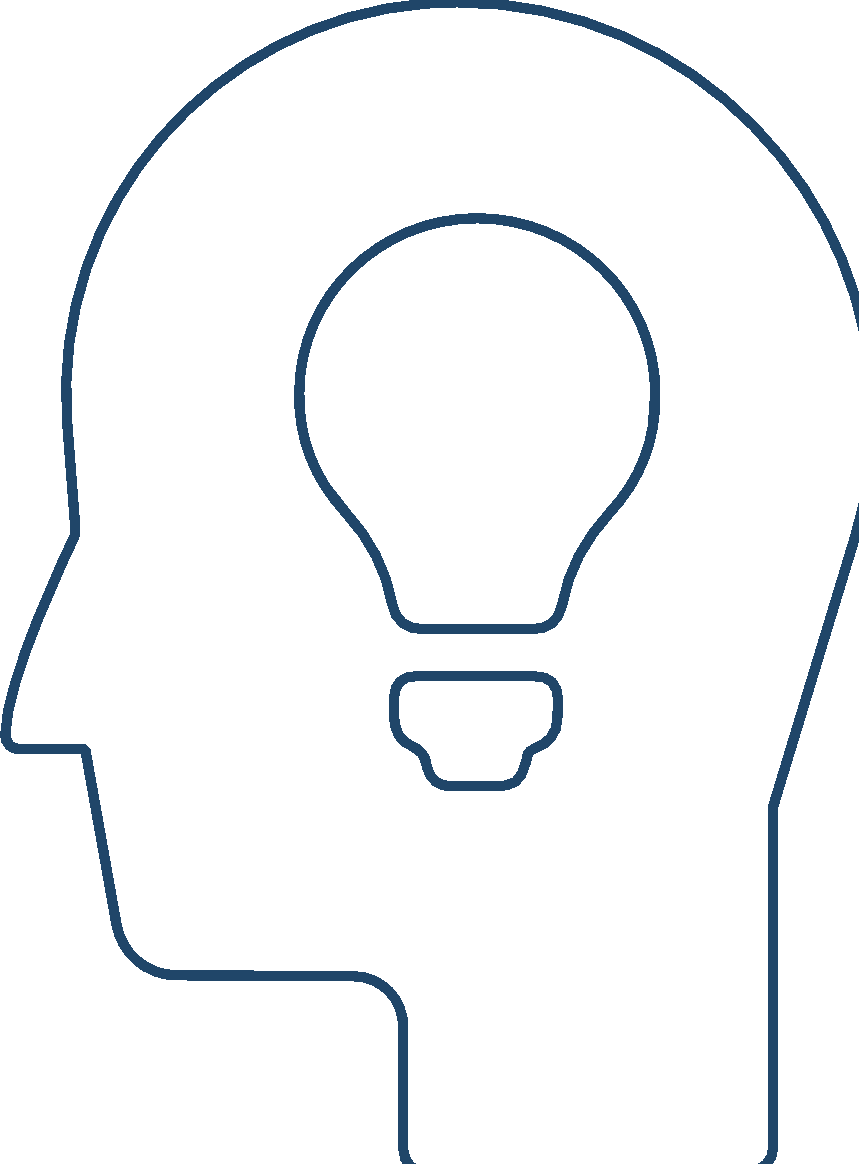 How might ethical principles be maintained with the communities involved in RQAs?
[Speaker Notes: Talk a bit about what it means to maintain ethical principles - e.g. some IRBs have a very strict view on timing of interview, compensation etc. (e.g. any interview over one hour must be compensated…) - you need to make these decisions based on your judgement of the situation. Don’t apply strict rules, but assess the context and the interviewee’s state: are they feeling comfortable? Do they need to stop/pause? Do they need support (referral to MHPSS, social protection…)? Being RESPONSIVE is more important than following very strict rules. 

What kinds of ethical challenges can you expect to arise during an RQA for outbreak response? 
Think especially of the ‘do no harm’ principle: what kinds of reactions might you encounter or even trigger during RQA? 
Emotional distress
Fear and uncertainty
High level of need and despair
Mistrust 
How could we address these? What does respectful, ethical work mean in this context?]
ETHICAL APPROVALS AND CONSENT
Acknowledge the leadership and the members of the community
Ask their permission to enter the community
Explain the rapid qualitative assessments that you are planning to carry out and the potential benefits and risks
Seek permission to conduct the rapid qualitative assessments
Consider power dynamics in the community: who has the authority to give permission, who is excluded from such decision making? Does permission given from leadership extend to all members?
[Speaker Notes: The last point is really important: ideally work together in a participatory way, but at the very least, go back to the community, talk about overall findings, how their participation has had an impact and how local action can be supported. 

Make sure there is time and resources for keeping the lines of communication open. E.g. cholera outbreak - plan and implement the set up of ORPs with the community, and do the same when the ORP is taken down again!]
ETHICAL APPROVALS AND CONSENT (CONT’D)
Explain informed consent and data privacy 
Consider establishing formal mechanisms such as community advisory boards to work with throughout the phases of the RQAs: data collection, analysis of findings, development and implementation of recommendations
Ensure time and budget to discuss the findings with communities and support locally-led action
[Speaker Notes: The last point is really important: ideally work together in a participatory way, but at the very least, go back to the community, talk about overall findings, how their participation has had an impact and how local action can be supported. 

Make sure there is time and resources for keeping the lines of communication open. E.g. cholera outbreak - plan and implement the set up of ORPs with the community, and do the same when the ORP is taken down again!]
SUMMARY
The ethical principles that guide operational social science assessments include respect for persons, doing no harm, and justice. Including:
Getting voluntary informed consent from participants 
Allowing the right to withdraw at any time
Maintaining privacy
Weighing risks and benefits of participating
Selection of participants
SUMMARY (CONT’D)
Formal ethical approval from an institutional ethics review board is not required for RQAs but ensuring ethical principles are respected is still critical
Community leaders and members participating in RQAs should be involved at each stage of the process: data collection, analysis of findings, development and implementation of recommendations